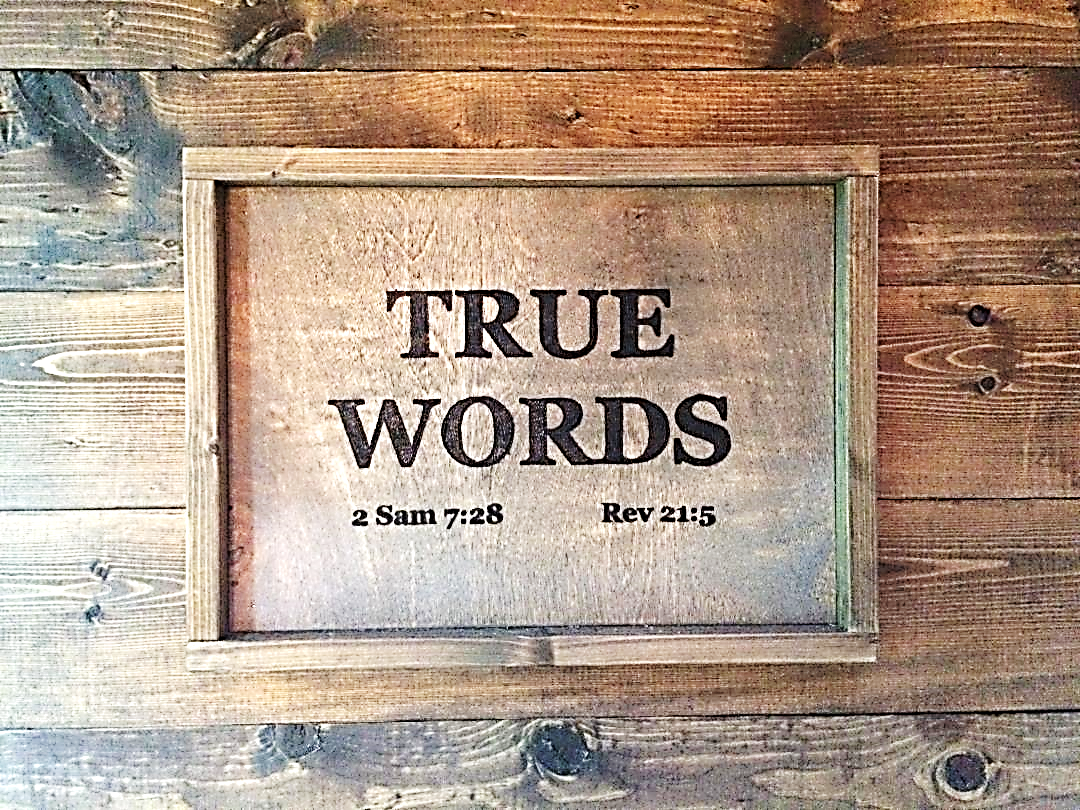 SERMON TITLE
An Overview Of The Book Of Judges
Judges 1:21   And the children of Benjamin did not drive out the Jebusites that inhabited Jerusalem; but the Jebusites dwell with the children of Benjamin in Jerusalem unto this day.
True Words Christian Church
Judges 2:1-3   And an angel of the LORD came up from Gilgal to Bochim, and said, I made you to go up out of Egypt, and have brought you unto the land which I sware unto your fathers; and I said, I will never break my covenant with you.  2 And ye shall make no league with the inhabitants of this land; ye shall throw down their altars: but ye have not obeyed my voice: why have ye done this?  3 Wherefore I also said, I will not drive them out from before you; but they shall be as thorns in your sides, and their gods shall be a snare unto you.
True Words Christian Church
Judges 2:10-11   And also all that generation were gathered unto their fathers: and there arose another generation after them, which knew not the LORD, nor yet the works which he had done for Israel.  11 And the children of Israel did evil in the sight of the LORD, and served Baalim:
True Words Christian Church
John 6:47   Verily, verily, I say unto you, He that believeth on me hath everlasting life.
True Words Christian Church
Judges 2:12-15   And they forsook the LORD God of their fathers, which brought them out of the land of Egypt, and followed other gods, of the gods of the people that were round about them, and bowed themselves unto them, and provoked the LORD to anger.  13 And they forsook the LORD, and served Baal and Ashtaroth.  14 And the anger of the LORD was hot against Israel, and he delivered them into the hands of spoilers that spoiled them, and he sold them into the hands of their enemies round about, so that they could not any longer stand before their enemies.  15 Whithersoever they went out, the hand of the LORD was against them for evil, as the LORD had said, and as the LORD had sworn unto them: and they were greatly distressed.
True Words Christian Church
Judges 2:16-19   Nevertheless the LORD raised up judges, which delivered them out of the hand of those that spoiled them.  17 And yet they would not hearken unto their judges, but they went a whoring after other gods, and bowed themselves unto them: they turned quickly out of the way which their fathers walked in, obeying the commandments of the LORD; but they did not so.  18 And when the LORD raised them up judges, then the LORD was with the judge, and delivered them out of the hand of their enemies all the days of the judge: for it repented the LORD because of their groanings by reason of them that oppressed them and vexed them.  19 And it came to pass, when the judge was dead, that they returned, and corrupted themselves more than their fathers, in following other gods to serve them, and to bow down unto them; they ceased not from their own doings, nor from their stubborn way.
True Words Christian Church
Judges 3:7-11   And the children of Israel did evil in the sight of the LORD, and forgat the LORD their God, and served Baalim and the groves.  8 Therefore the anger of the LORD was hot against Israel, and he sold them into the hand of Chushan-rishathaim king of Mesopotamia: and the children of Israel served Chushan-rishathaim eight years.  9 And when the children of Israel cried unto the LORD, the LORD raised up a deliverer to the children of Israel, who delivered them, even Othniel the son of Kenaz, Caleb's younger brother.  10 And the Spirit of the LORD came upon him, and he judged Israel, and went out to war: and the LORD delivered Chushan-rishathaim king of Mesopotamia into his hand; and his hand prevailed against Chushan-rishathaim.  11 And the land had rest forty years. And Othniel the son of Kenaz died.
True Words Christian Church
Judges 3:12   And the children of Israel did evil again in the sight of the LORD: and the LORD strengthened Eglon the king of Moab against Israel, because they had done evil in the sight of the LORD.
True Words Christian Church
Judges 3:14   So the children of Israel served Eglon the king of Moab eighteen years.
True Words Christian Church
Judges 3:15   But when the children of Israel cried unto the LORD, the LORD raised them up a deliverer, Ehud the son of Gera, a Benjamite, a man lefthanded: and by him the children of Israel sent a present unto Eglon the king of Moab.
True Words Christian Church
Judges 3:21   And Ehud put forth his left hand, and took the dagger from his right thigh, and thrust it into his belly:
True Words Christian Church
Judges 3:28-30   And he said unto them, Follow after me: for the LORD hath delivered your enemies the Moabites into your hand. And they went down after him, and took the fords of Jordan toward Moab, and suffered not a man to pass over.  29 And they slew of Moab at that time about ten thousand men, all lusty, and all men of valour; and there escaped not a man.  30 So Moab was subdued that day under the hand of Israel. And the land had rest fourscore years.
True Words Christian Church
Judges 3:31   And after him was Shamgar the son of Anath, which slew of the Philistines six hundred men with an ox goad: and he also delivered Israel.
True Words Christian Church
Judges 4:1-3   And the children of Israel again did evil in the sight of the LORD, when Ehud was dead.  2 And the LORD sold them into the hand of Jabin king of Canaan, that reigned in Hazor; the captain of whose host was Sisera, which dwelt in Harosheth of the Gentiles.  3 And the children of Israel cried unto the LORD: for he had nine hundred chariots of iron; and twenty years he mightily oppressed the children of Israel.
True Words Christian Church
Judges 4:3-4   And the children of Israel cried unto the LORD: for he had nine hundred chariots of iron; and twenty years he mightily oppressed the children of Israel.  4 And Deborah, a prophetess, the wife of Lapidoth, she judged Israel at that time.
True Words Christian Church
Genesis 2:24   Therefore shall a man leave his father and his mother, and shall cleave unto his wife: and they shall be one flesh.
True Words Christian Church
Matthew 19:4-6   And he answered and said unto them, Have ye not read, that he which made them at the beginning made them male and female,  5 And said, For this cause shall a man leave father and mother, and shall cleave to his wife: and they twain shall be one flesh?  6 Wherefore they are no more twain, but one flesh. What therefore God hath joined together, let not man put asunder.
True Words Christian Church
1 Kings 11:3   And he had seven hundred wives, princesses, and three hundred concubines: and his wives turned away his heart.
True Words Christian Church
Isaiah 3:9-12   The shew of their countenance doth witness against them; and they declare their sin as Sodom, they hide it not. Woe unto their soul! for they have rewarded evil unto themselves.  10 Say ye to the righteous, that it shall be well with him: for they shall eat the fruit of their doings.  11 Woe unto the wicked! it shall be ill with him: for the reward of his hands shall be given him.  12 As for my people, children are their oppressors, and women rule over them. O my people, they which lead thee cause thee to err, and destroy the way of thy paths.
True Words Christian Church
1 Timothy 2:11-14   Let the woman learn in silence with all subjection.  12 But I suffer not a woman to teach, nor to usurp authority over the man, but to be in silence.  13 For Adam was first formed, then Eve.  14 And Adam was not deceived, but the woman being deceived was in the transgression.
True Words Christian Church
Ephesians 5:22   Wives, submit yourselves unto your own husbands, as unto the Lord.
True Words Christian Church
Judges 4:6   And she sent and called Barak the son of Abinoam out of Kedesh-naphtali, and said unto him, Hath not the LORD God of Israel commanded, saying, Go and draw toward mount Tabor, and take with thee ten thousand men of the children of Naphtali and of the children of Zebulun?
True Words Christian Church
Judges 6:1   And the children of Israel did evil in the sight of the LORD: and the LORD delivered them into the hand of Midian seven years.
True Words Christian Church
Judges 6:12   And the angel of the LORD appeared unto him, and said unto him, The LORD is with thee, thou mighty man of valour.
True Words Christian Church
Judges 6:13   And Gideon said unto him, Oh my Lord, if the LORD be with us, why then is all this befallen us? and where be all his miracles which our fathers told us of, saying, Did not the LORD bring us up from Egypt? but now the LORD hath forsaken us, and delivered us into the hands of the Midianites.
True Words Christian Church
Judges 7:2   And the LORD said unto Gideon, The people that are with thee are too many for me to give the Midianites into their hands, lest Israel vaunt themselves against me, saying, Mine own hand hath saved me.
True Words Christian Church
Judges 7:3   Now therefore go to, proclaim in the ears of the people, saying, Whosoever is fearful and afraid, let him return and depart early from mount Gilead. And there returned of the people twenty and two thousand; and there remained ten thousand.
True Words Christian Church
Deuteronomy 20:1   When thou goest out to battle against thine enemies, and seest horses, and chariots, and a people more than thou, be not afraid of them: for the LORD thy God is with thee, which brought thee up out of the land of Egypt.
True Words Christian Church
Deuteronomy 20:2-4   And it shall be, when ye are come nigh unto the battle, that the priest shall approach and speak unto the people,  3 And shall say unto them, Hear, O Israel, ye approach this day unto battle against your enemies: let not your hearts faint, fear not, and do not tremble, neither be ye terrified because of them;  4 For the LORD your God is he that goeth with you, to fight for you against your enemies, to save you.
True Words Christian Church
Deuteronomy 20:8   And the officers shall speak further unto the people, and they shall say, What man is there that is fearful and fainthearted? let him go and return unto his house, lest his brethren's heart faint as well as his heart.
True Words Christian Church
Judges 7:7   And the LORD said unto Gideon, By the three hundred men that lapped will I save you, and deliver the Midianites into thine hand: and let all the other people go every man unto his place.
True Words Christian Church
Judges 7:18-20   When I blow with a trumpet, I and all that are with me, then blow ye the trumpets also on every side of all the camp, and say, The sword of the LORD, and of Gideon.  19 So Gideon, and the hundred men that were with him, came unto the outside of the camp in the beginning of the middle watch; and they had but newly set the watch: and they blew the trumpets, and brake the pitchers that were in their hands.  20 And the three companies blew the trumpets, and brake the pitchers, and held the lamps in their left hands, and the trumpets in their right hands to blow withal: and they cried, The sword of the LORD, and of Gideon.
True Words Christian Church
Judges 7:21   And they stood every man in his place round about the camp: and all the host ran, and cried, and fled.
True Words Christian Church
Judges 16:21   But the Philistines took him, and put out his eyes, and brought him down to Gaza, and bound him with fetters of brass; and he did grind in the prison house.
True Words Christian Church
Judges 16:28   And Samson called unto the LORD, and said, O Lord GOD, remember me, I pray thee, and strengthen me, I pray thee, only this once, O God, that I may be at once avenged of the Philistines for my two eyes.
True Words Christian Church
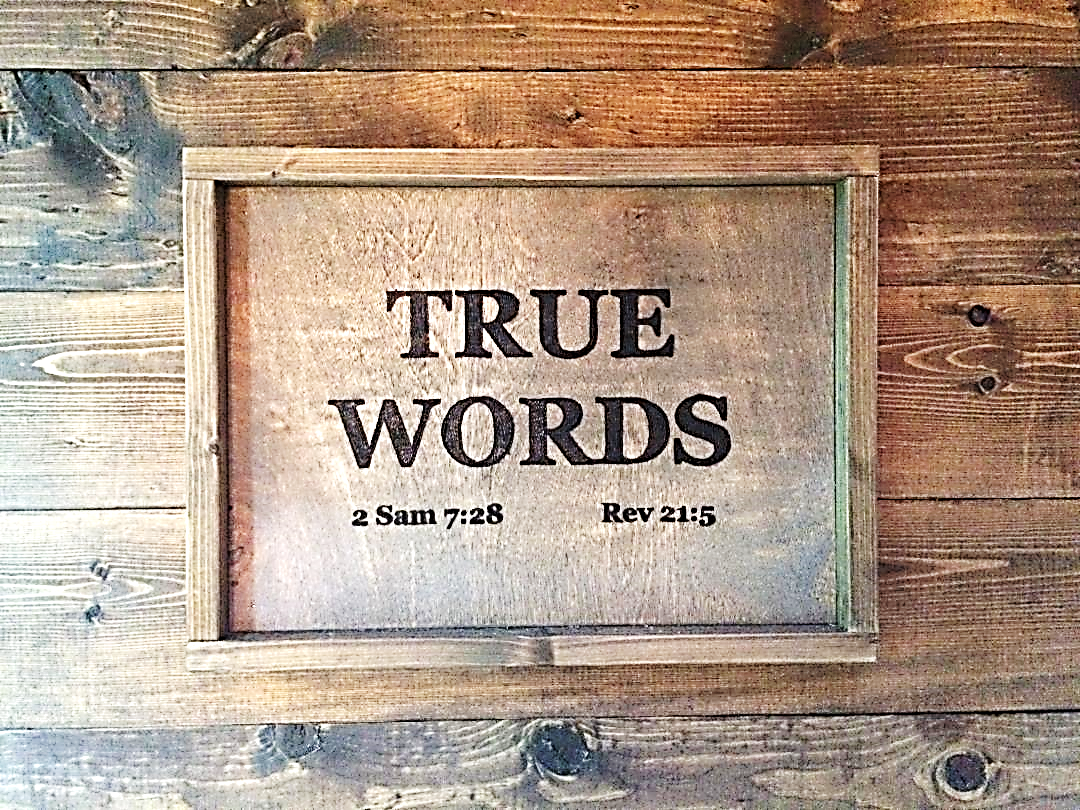